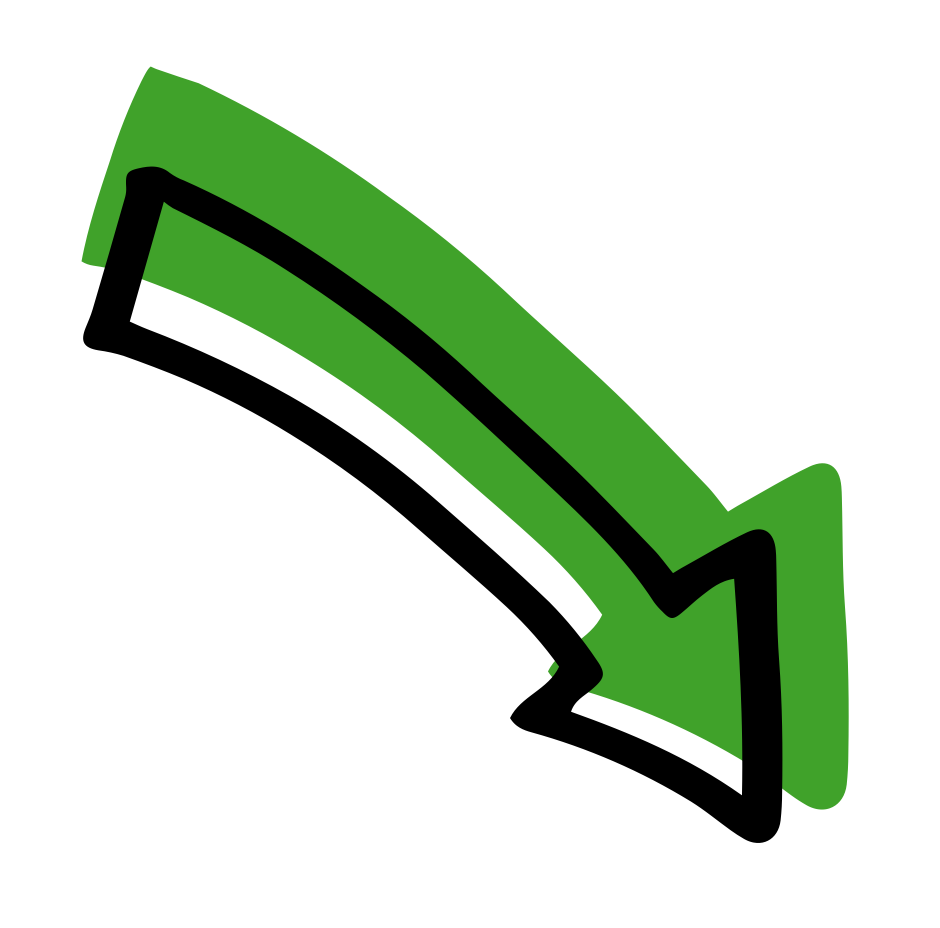 Tagu.
Hyrwyddwyr Cymorth Cyntaf
Sut i helpu rhywun sy’n tagu
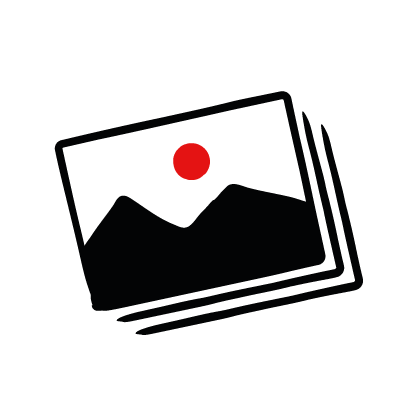 Sgiliau cymorth cyntafTagu – gweithgaredd dysgu
Gweithgaredd gosod mewn trefn

Rhowch y lluniau ar y sleid nesaf mewn trefn er mwyn helpu rhywun sy’n tagu

Allwch chi ddangos y drefn gywir o ran beth i’w wneud pan fydd angen cymorth cyntaf ar rywun? 

Gallwch edrych ar y cerdyn ‘sut i helpu rhywun sy’n tagu’ i’ch helpu.
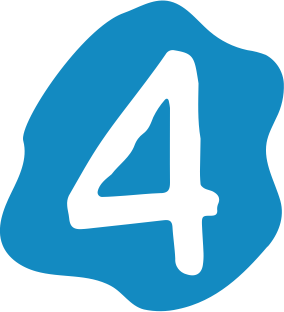 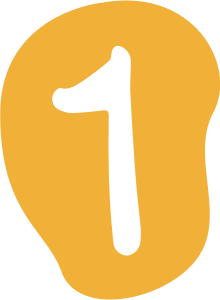 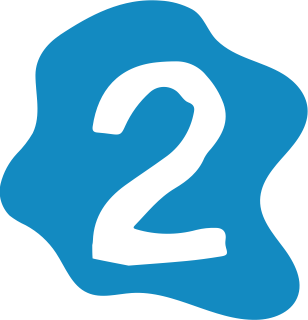 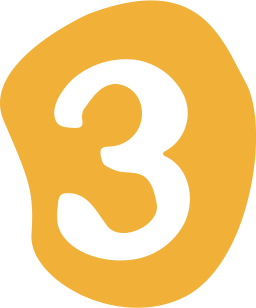 Sgiliau gosod mewn trefn
2
Sgiliau Cymorth Cyntaf Tagu – gweithgaredd dysguRhowch y rhifau ar y lluniau yn y drefn rydych chi’n credu fyddai orau i helpu rhywun sy’n tagu
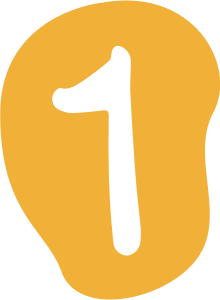 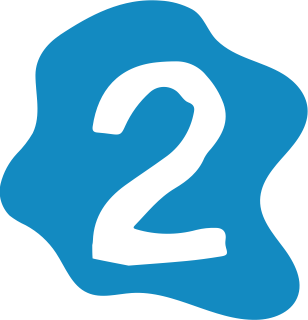 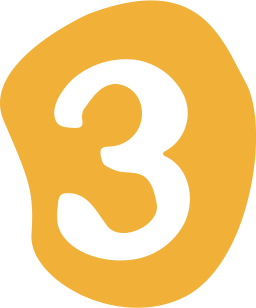 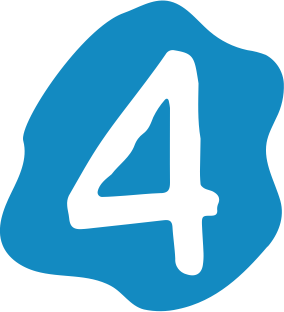 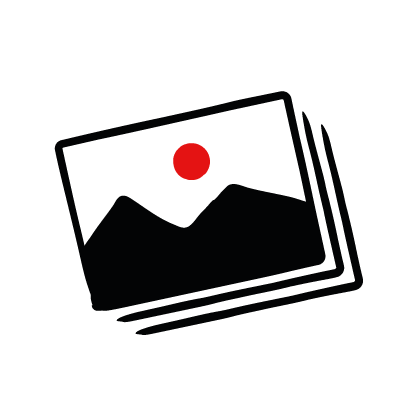 Sgiliau gosod mewn trefn
3
Sgiliau Cymorth Cyntaf Tagu – gweithgaredd dysguNawr, gwiriwch i weld a ydych wedi rhoi’r camau yn y drefn gywir
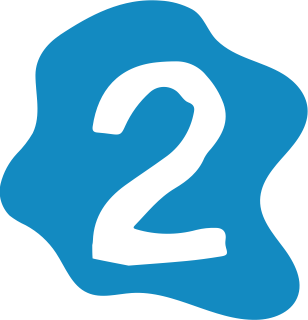 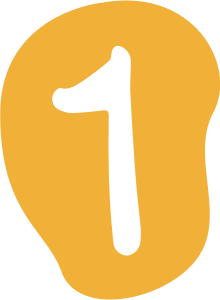 Sut i helpu rhywun sy’n tagu

Helpwch yr unigolyn i blygu ymlaen a tharwch ef yn galed ar y cefn hyd at bum gwaith.

Ailadroddwch y camau nes y bydd yn gallu anadlu eto, neu nes bydd help yn cyrraedd.
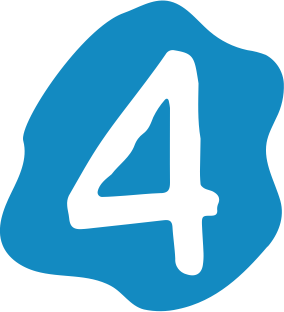 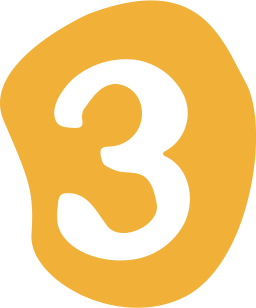 4
Sgiliau gosod mewn trefn
Cerdyn sut i helpu rhywun sy’n taguAtgoffwch eich hun o’r camau i’w cymryd i helpu rhywun sy’ntagu
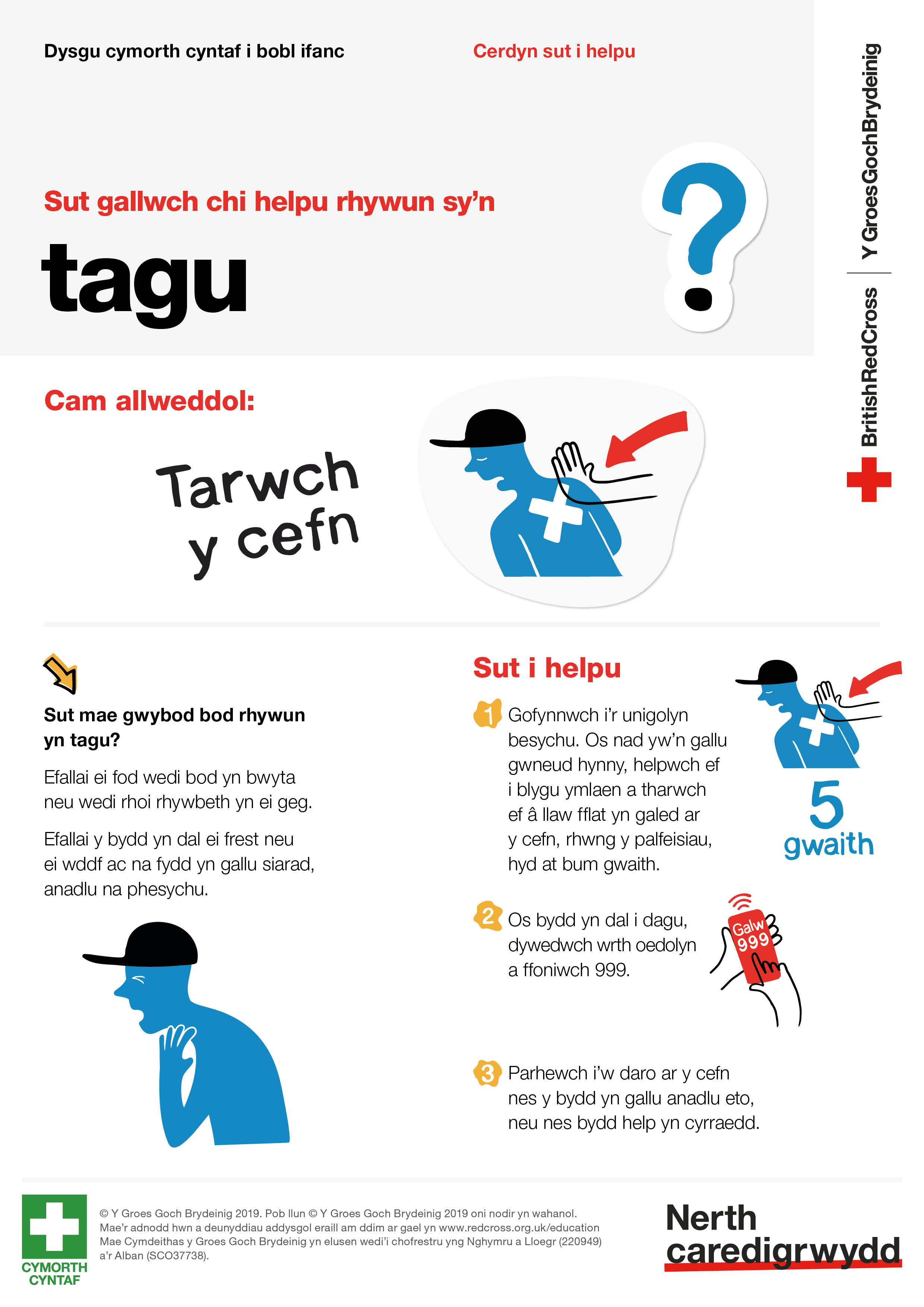 Testun troedyn
5